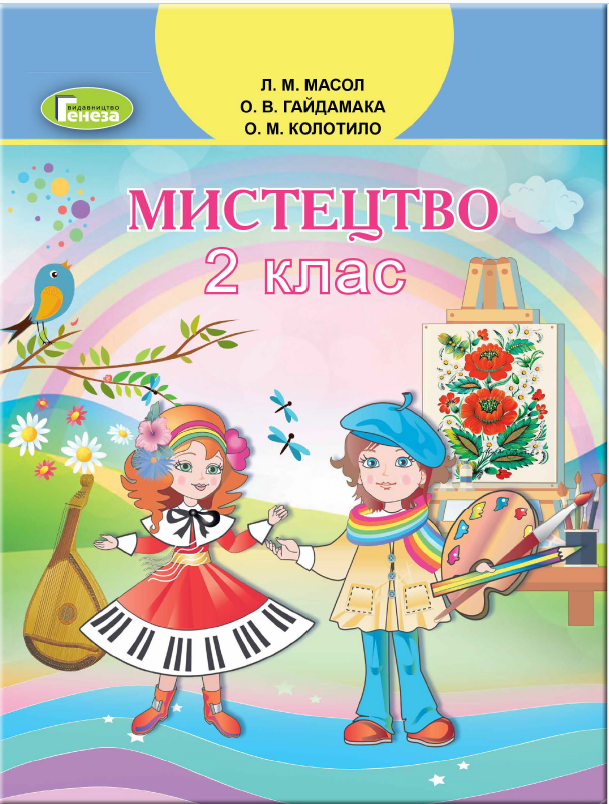 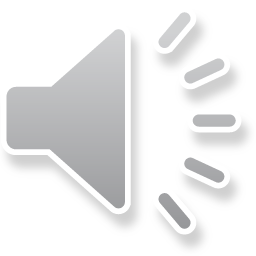 Мистецтво
Підручник інтегрованого курсу для 2 класу 
закладів загальної середньої освіти
Автори: 
Людмила Михайлівна Масол
Олена Василівна Гайдамака
Оксана Миколаївна Колотило
Органічно поєднуємо різні види мистецтва.
Ознайомлюємо з основними елементами художньо-образної мови.
Сприяємо поліхудожньому вихованню особистості.
Формуємо основи цілісної художньої картини світу.
Розвиваємо художньо-творчу самореалізацію учнів.
Лаконічні умовні позначення, казкові герої-аніматори Лясолька та Барвик, які супроводжують дітей у подорожі Країною Мистецтв
Використовуємо цифрові технології
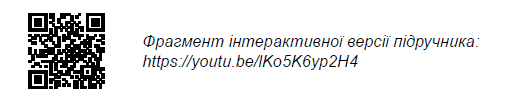 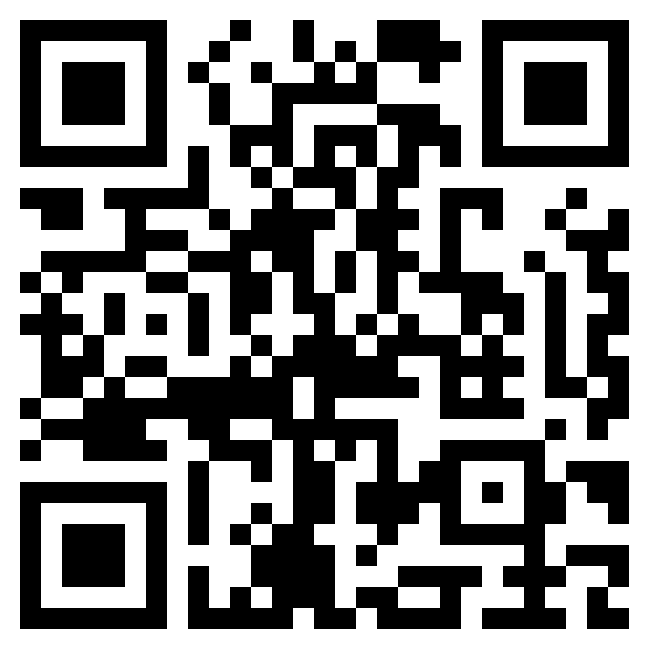 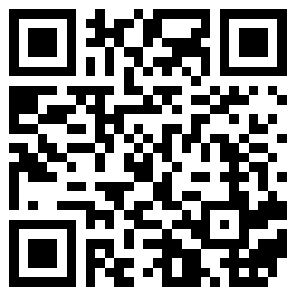 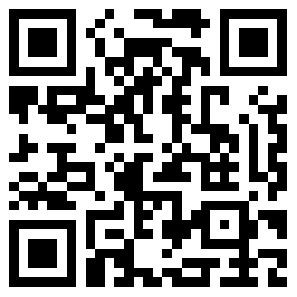 Навчаємо бачити, чути та інтерпретувати твори мистецтва
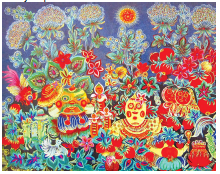 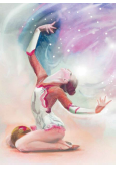 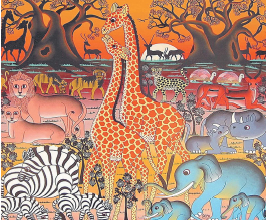 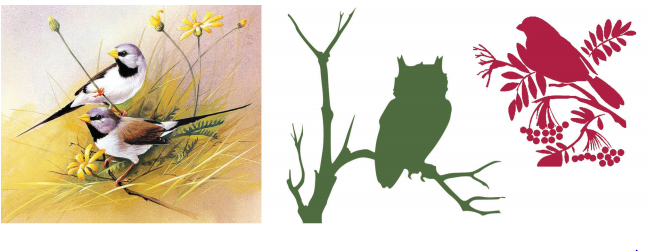 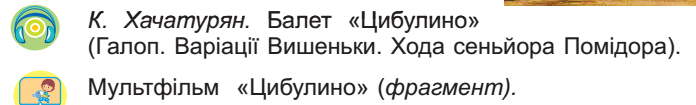 Вивчаємо нотну грамоту
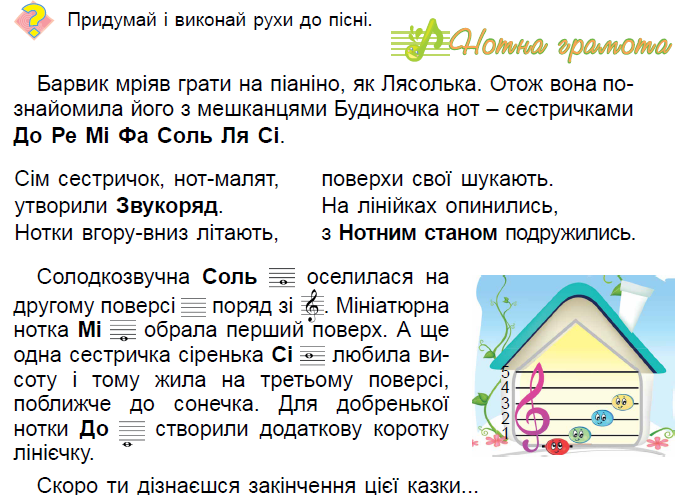 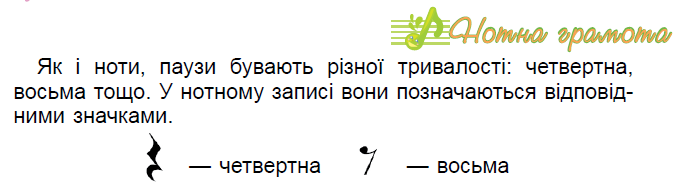 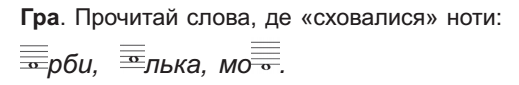 Пропонуємо цікаві розвивальні вправи
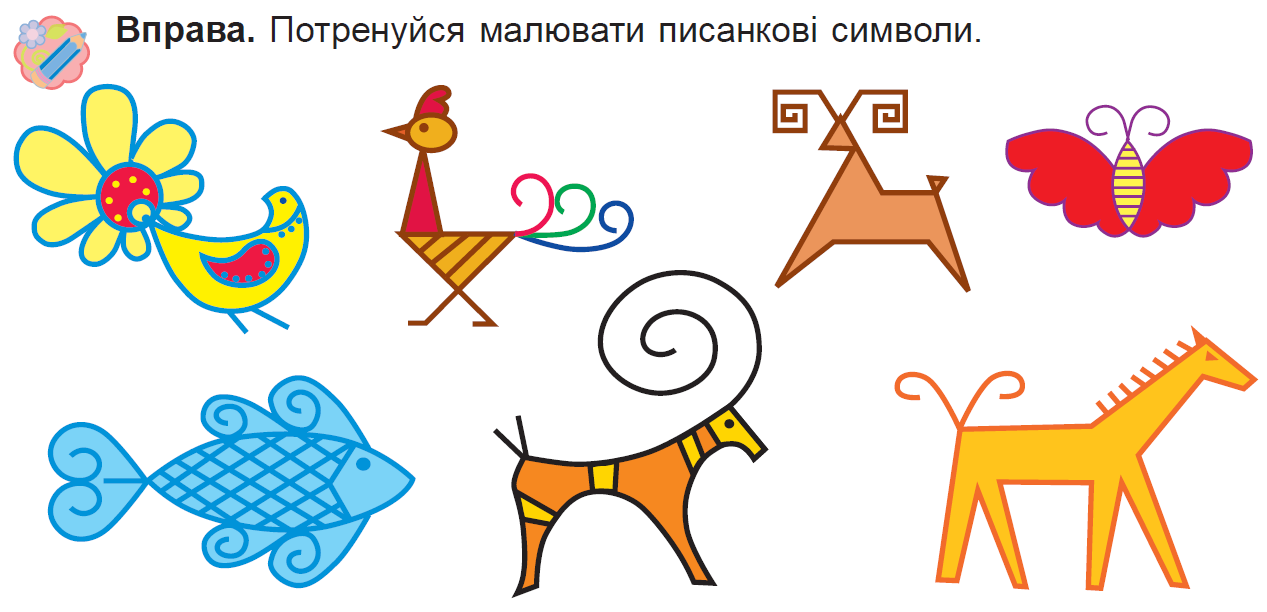 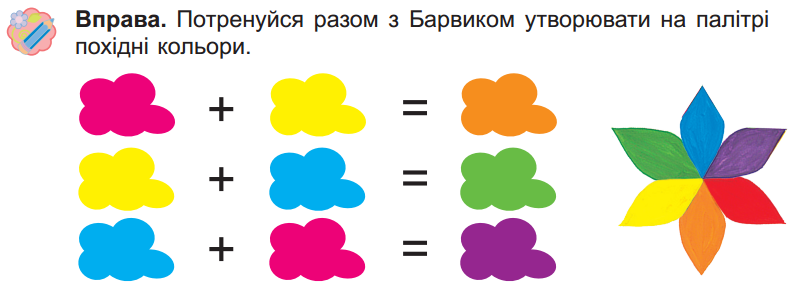 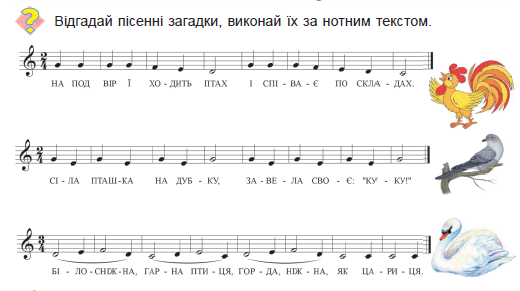 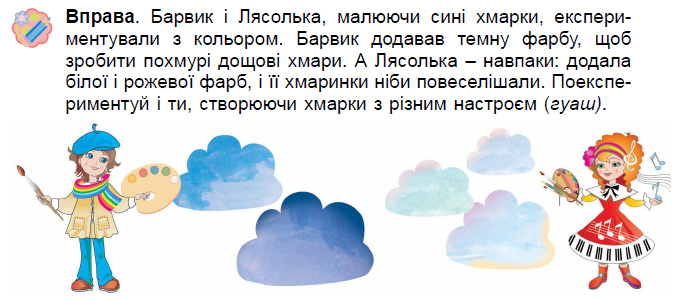 Практичні завдання з використанням різних технік та матеріалів
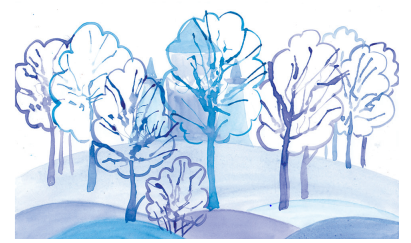 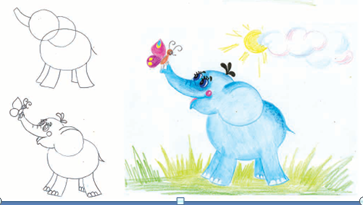 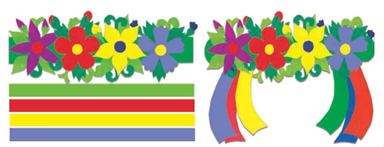 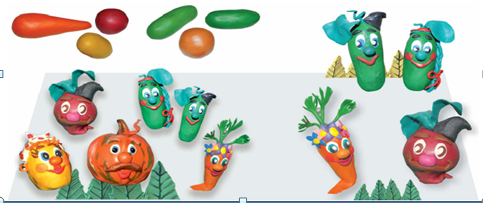 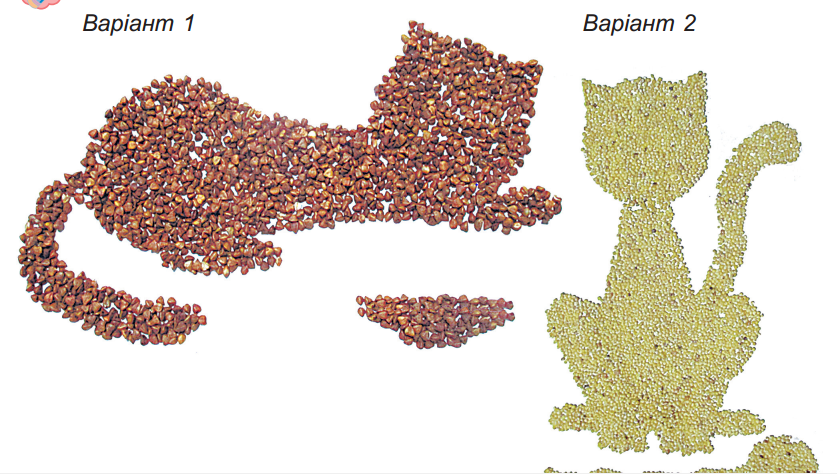 Завдання для роботи в парі, групі
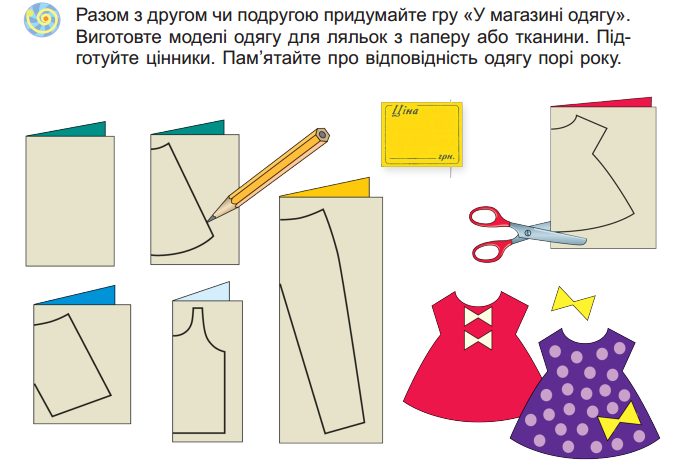 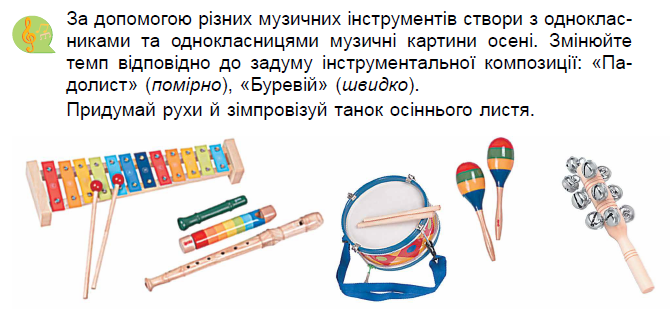 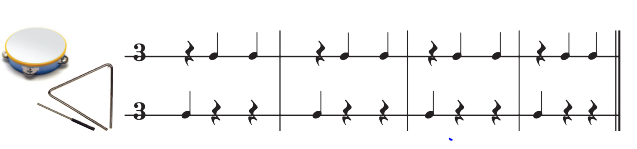 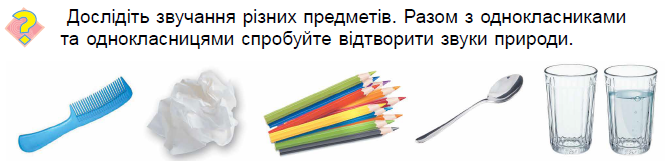 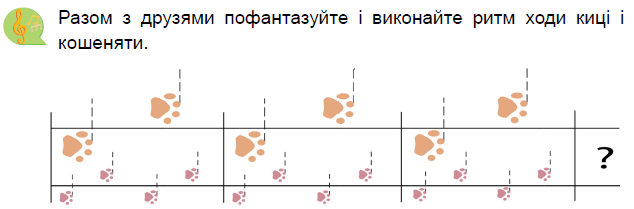 Українознавче наповнення
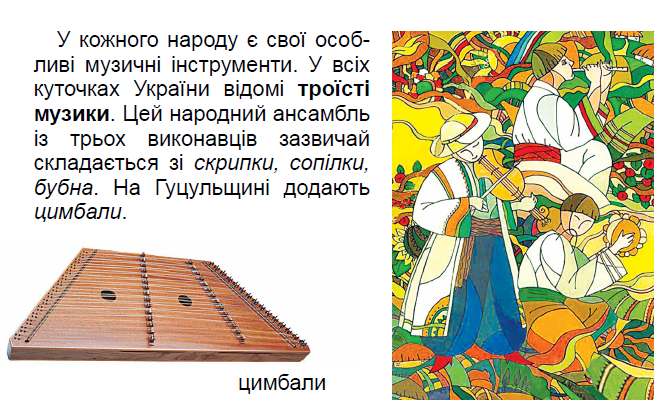 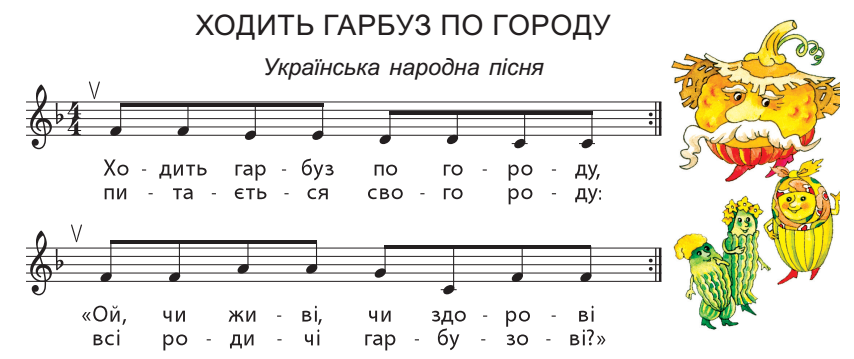 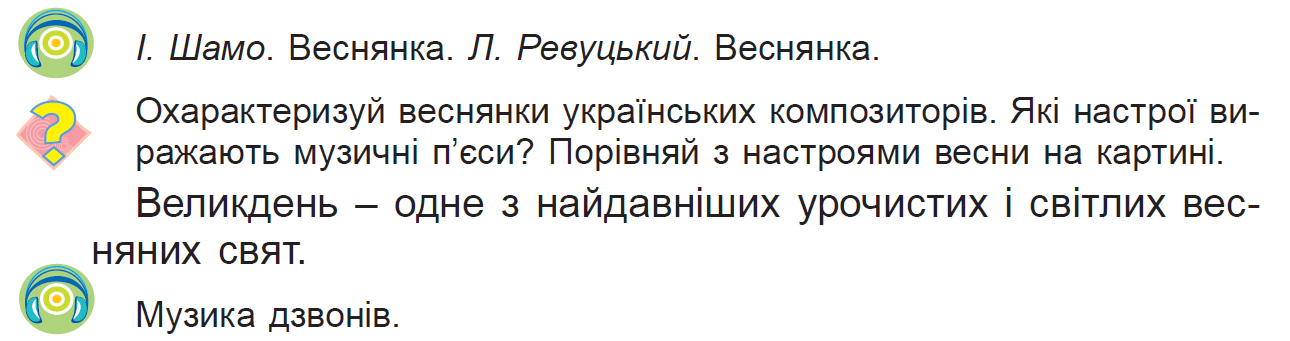 Завдання для самоконтролю «Перевір себе» після кожного розділу
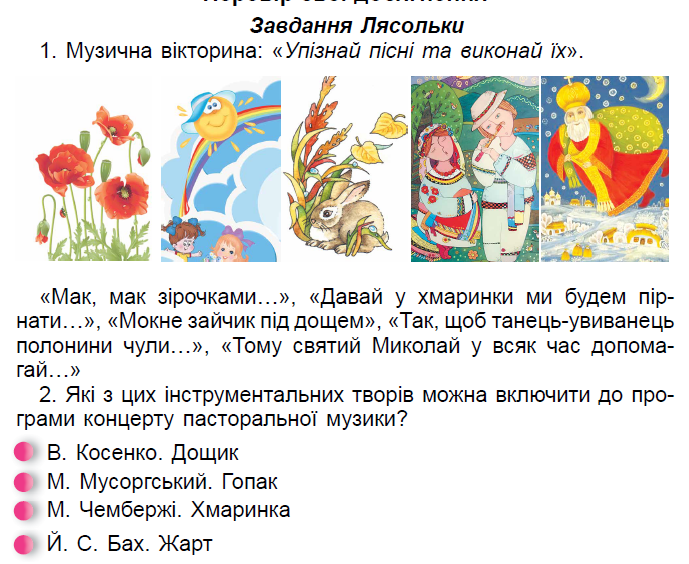 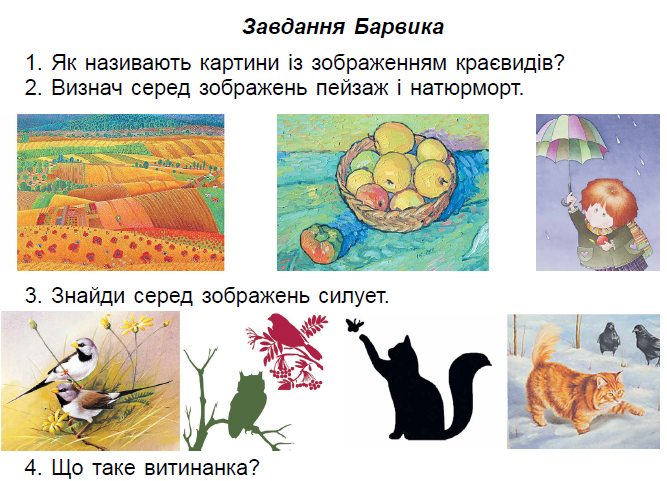 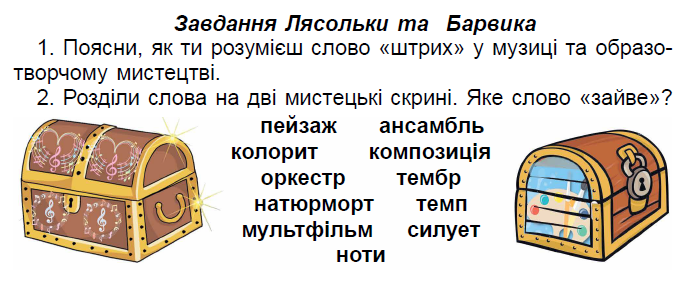 Завдання, що виконуються за бажання у вільний час (зокрема, міжпредметні)
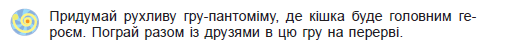 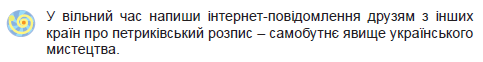 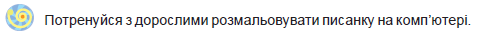 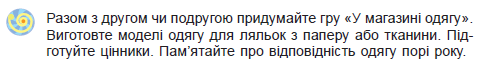 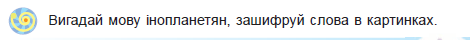 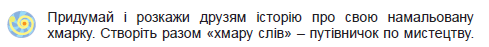 Підручник 
є складовою навчально-методичного
комплекту «Мистецтво. 2 клас» 
авторів Л.М. Масол, О.В. Гайдамаки та О.М. Колотило,
 до якого також входять робочий зошит, 
електронний підручник
і методичний посібник для вчителя.
ШАНОВНІ КОЛЕГИ!
Обирайте підручник «Мистецтво. 2 клас»
 авторів Л. М. Масол,
О. В. Гайдамаки, О. М. Колотило.


Будуймо разом Нову українську школу!
Виховуймо сучасних творчих дітей 
з видавництвом «Генеза»!

Майбутнє за нами!
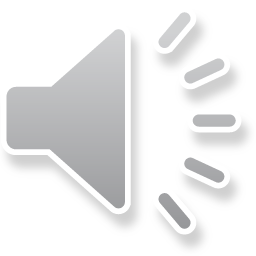 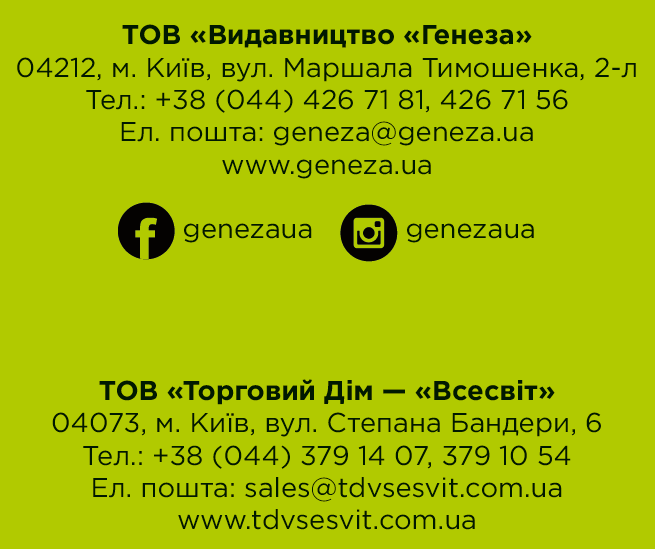